G03-M-FlipCard-002-SL
Topic 1 | Page 1
Consensus Protocol
<write voice over text here>
Lorem Ipsum is simply dummy text of the printing and type setting industry Lorem Ipsum is simply dummy text of the printing
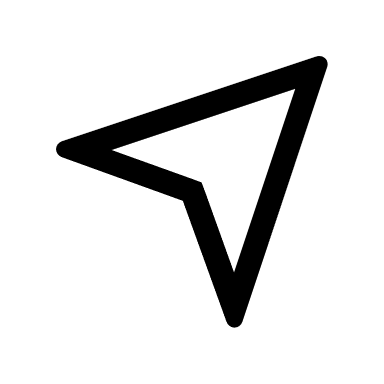 Select each number to learn how consensus protocol works.
Title text 1
Title text 1
Title text 1
Title text 1
1
2
3
4
<include graphic notes here>
+
+
+
+
Min: 3 Button | Max: 5 Buttons
Consensus Protocol
<write voice over text here>
Lorem Ipsum is simply dummy text of the printing and type setting industry Lorem Ipsum is simply dummy text of the printing
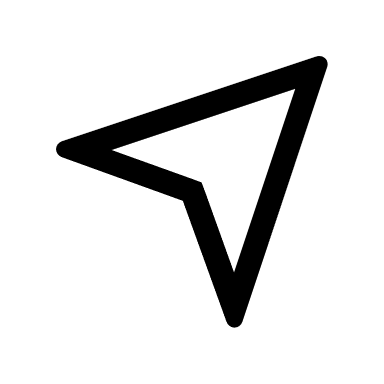 Select each number to learn how consensus protocol works.
Lorem lpsum is simply dummy text of printing and typesetting industry. Lorem lpsum industrys standard dummy text. (21 W - 130C)
Title text 1
Title text 1
Title text 1
2
3
4
<include graphic notes here>
+
+
+
-
Min: 3 Button | Max: 5 Buttons